Moodle - LAWFAC0006 Career Services [2022]
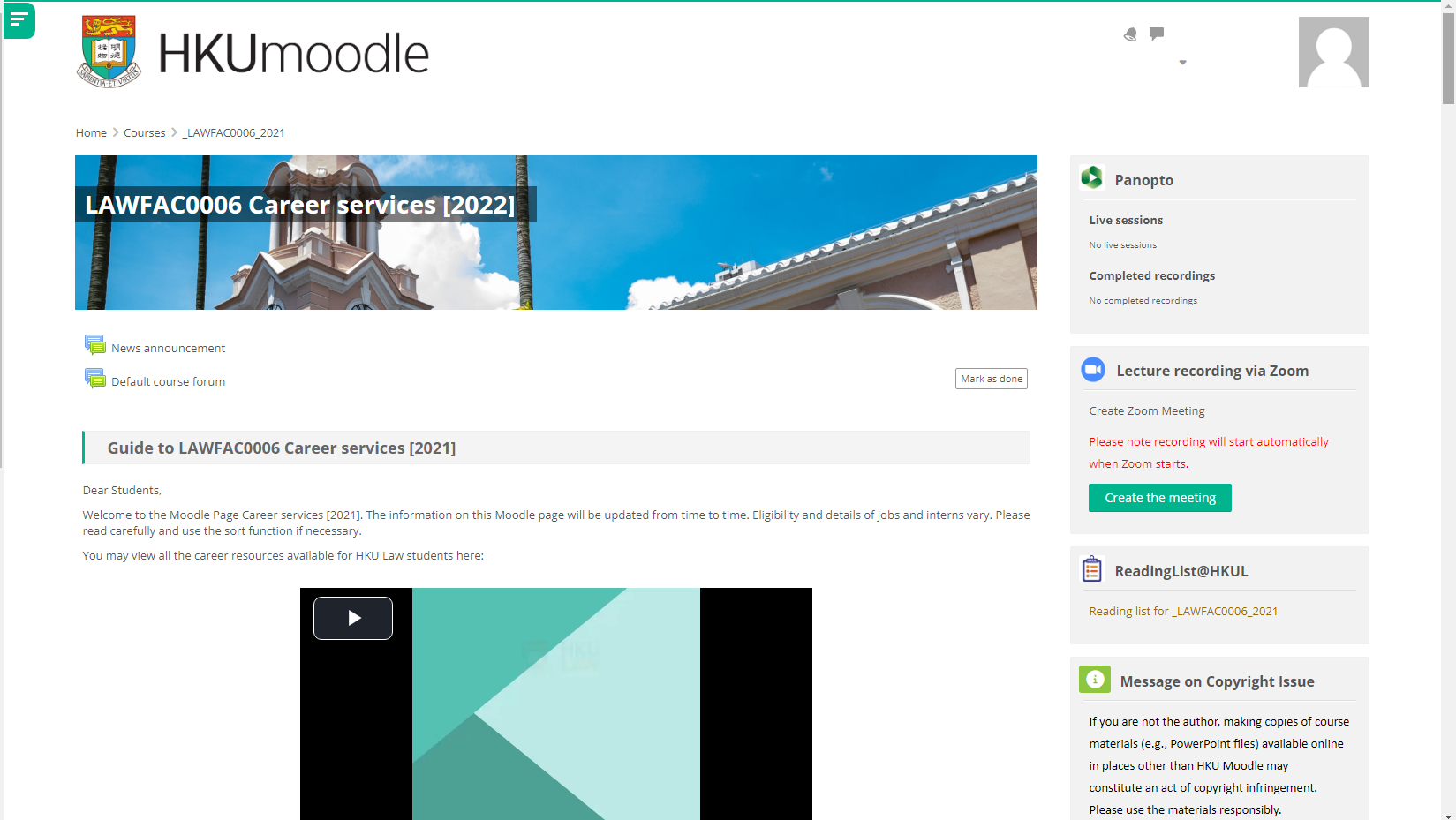 Visit LAWFAC0006 Career Services [2022] to make booking for the 30-minute career counselling session!
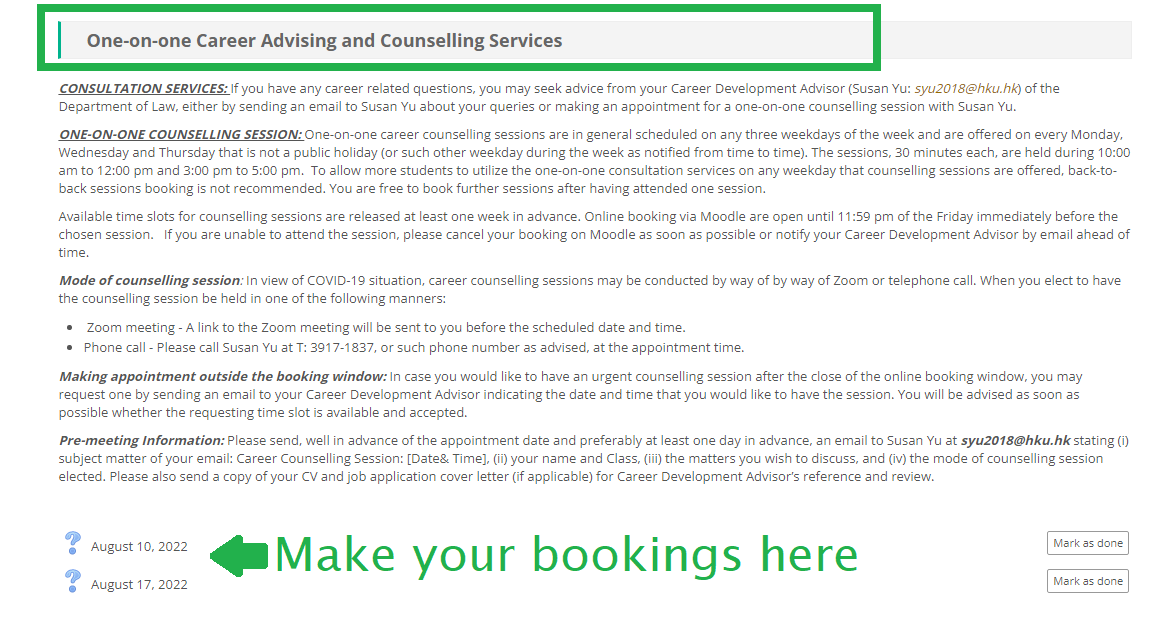 Career Resources for HKU Law Students